Моя малая Родина
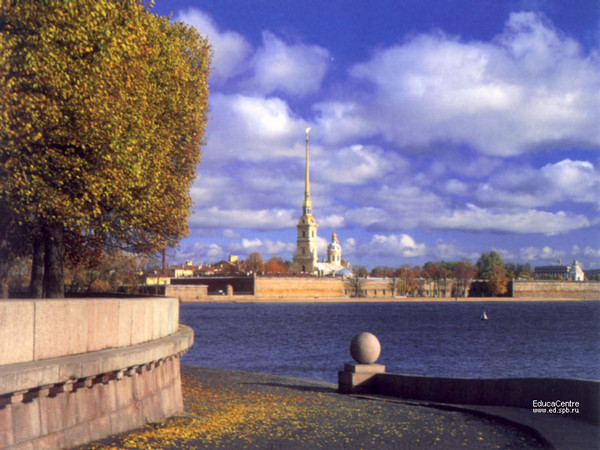 Цель проекта: 
•	воспитание гражданина и патриота своей страны;
•	 формирование у детей любви к Родине, к родному краю и его истории;
•	 воспитание любви к родному краю;
•	формирование представлений о достопримечательностях родного края;
•	воспитание чувства гордости за город в котором мы живем;
•	обобщить и систематизировать знания о родном крае;
•	 расширять детский кругозор. 
Задачи проекта: 
•	дать знания детям о родном крае: история, символика, достопримечательности, промышленные объекты, их вред и польза, экологическая ситуация ; 
•	познакомить детей с рекой  Невой, её расположением на карте;
•	воспитывать любовь к родному , умения видеть прекрасное, гордиться им;
•	воспитывать у детей гражданские чувства, чувство любви к Родине, городу в котором они растут;
•	 закрепить знания где находится дом, детский сад, пути следования от дома до детского сада;              Описание проекта.docx
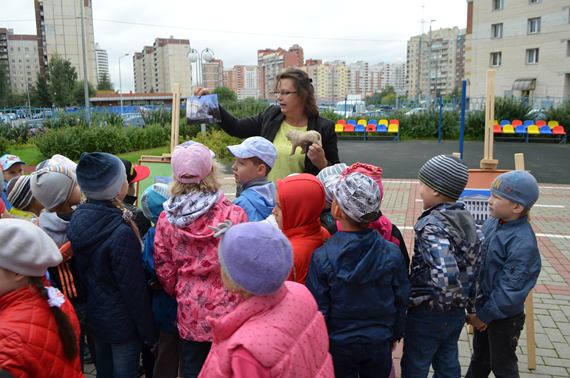 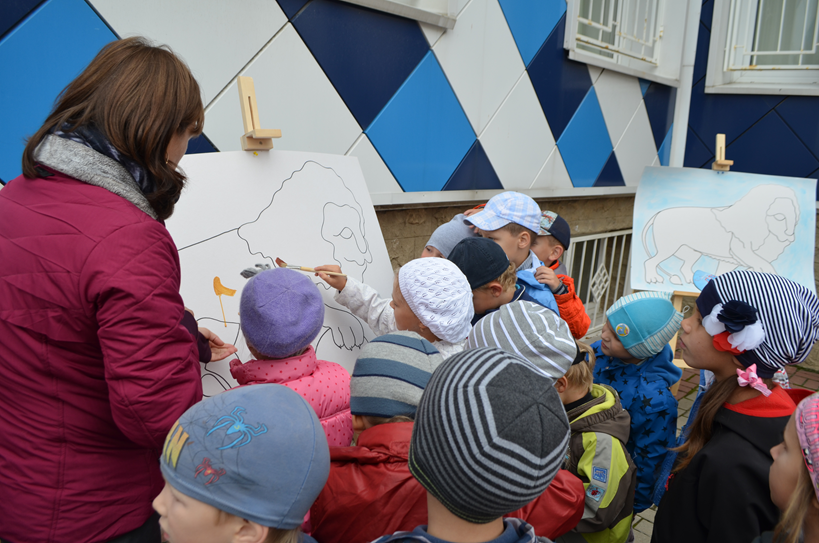 Конспект.rtf
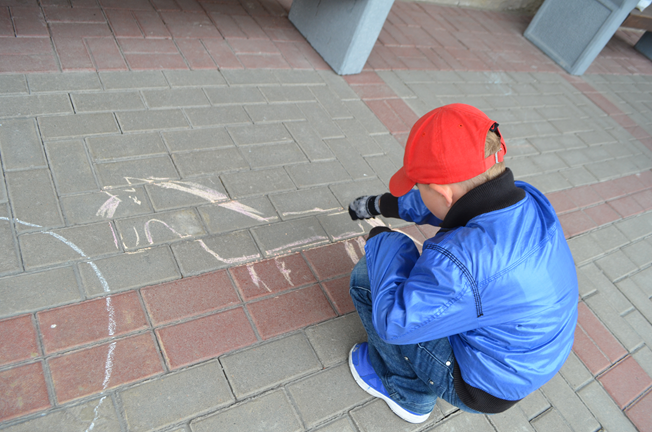 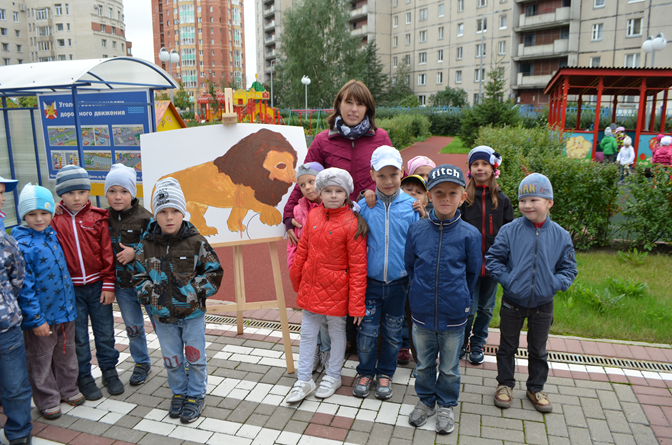 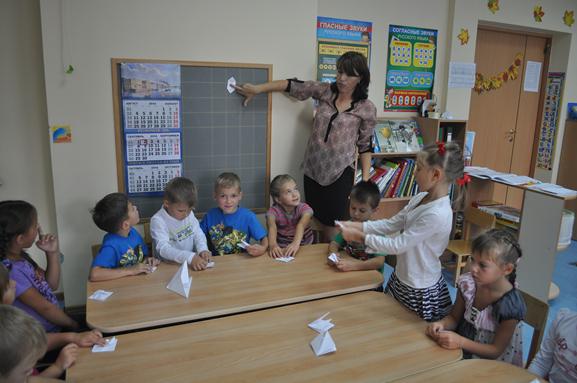 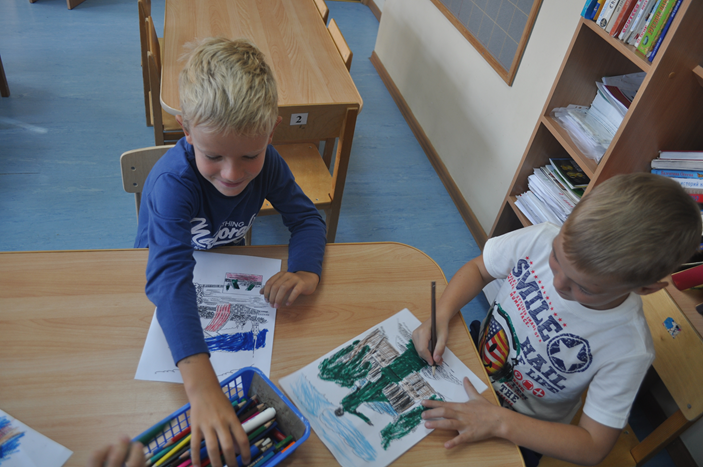 Из истории Приморского района.ppt
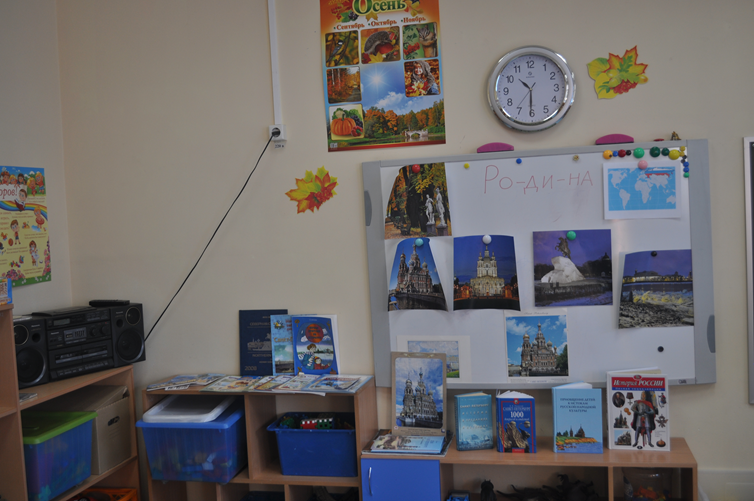 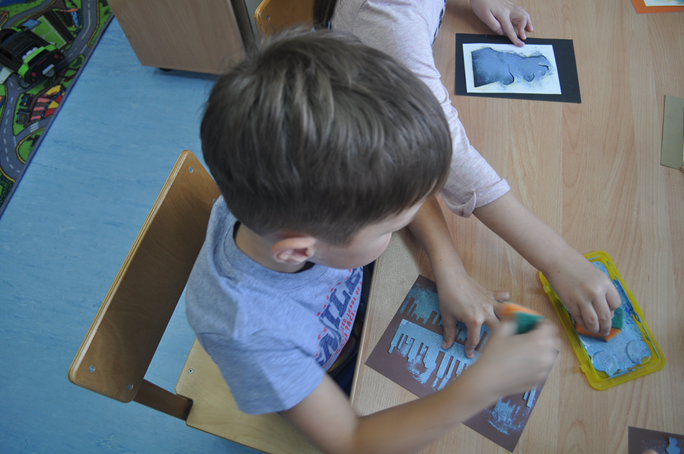 Санкт-Петербург.ppt
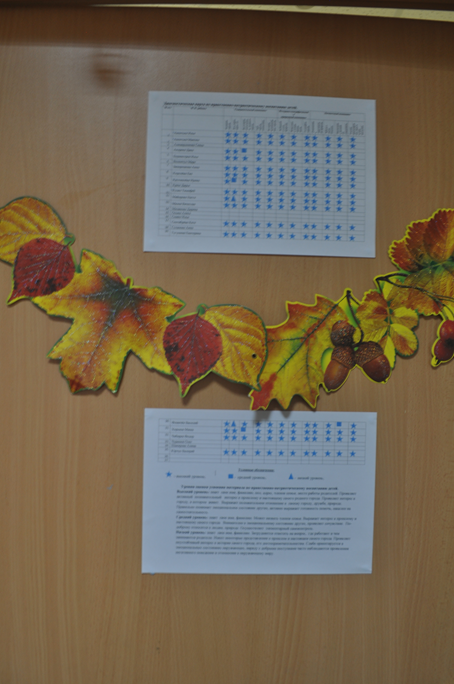 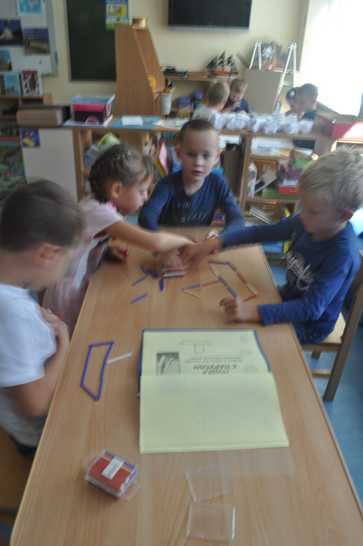 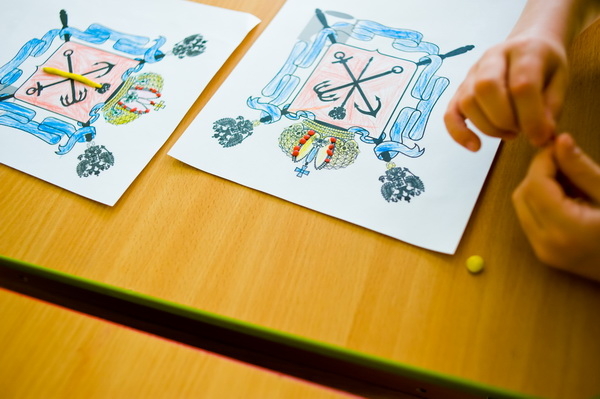 Выполнение фигурок из палочек.pptx
Диагностическая карта docx
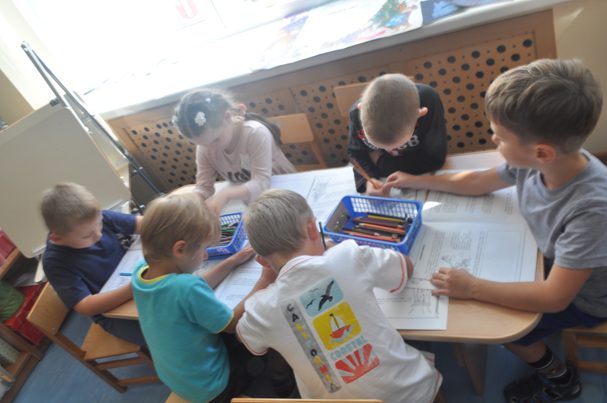 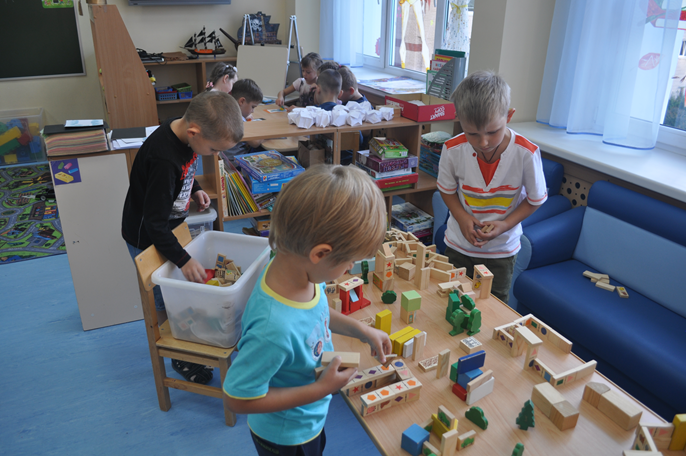